Long-Range 
Transportation Plan
June 7, 2018
Public Transit Advisory Council
Jennifer Grant, Policy Development Specialist
Long-Range Transportation Plan
Assumptions and Trends
MaineDOT’s Goals
MaineDOT’s Current Strategies
Stakeholder Involvement
Project Timeline
Feedback/Thoughts?
2
Assumptions
Focus will remain on asset management and maintaining/preserving the system
Performance targets/measures will drive prioritization of investments
Funding needs will increase as availability of funds remains static or decreases
3
Trends
Aging Population
Labor Market/Low Unemployment
Global Trade/Freight Movement
Urbanization/Shifting Population
Tourism
Technology
Safety
Climate
4
Aging Population
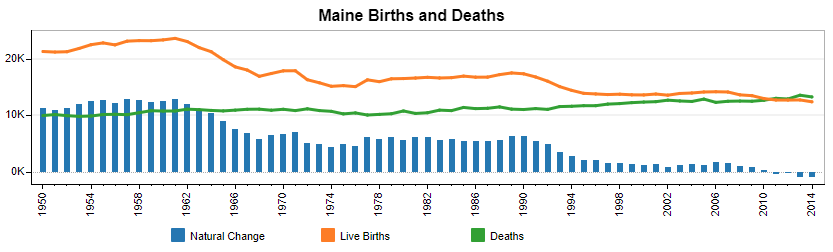 Maine no longer has positive natural change.  This trend is expected to continue as baby boomers advance in age.
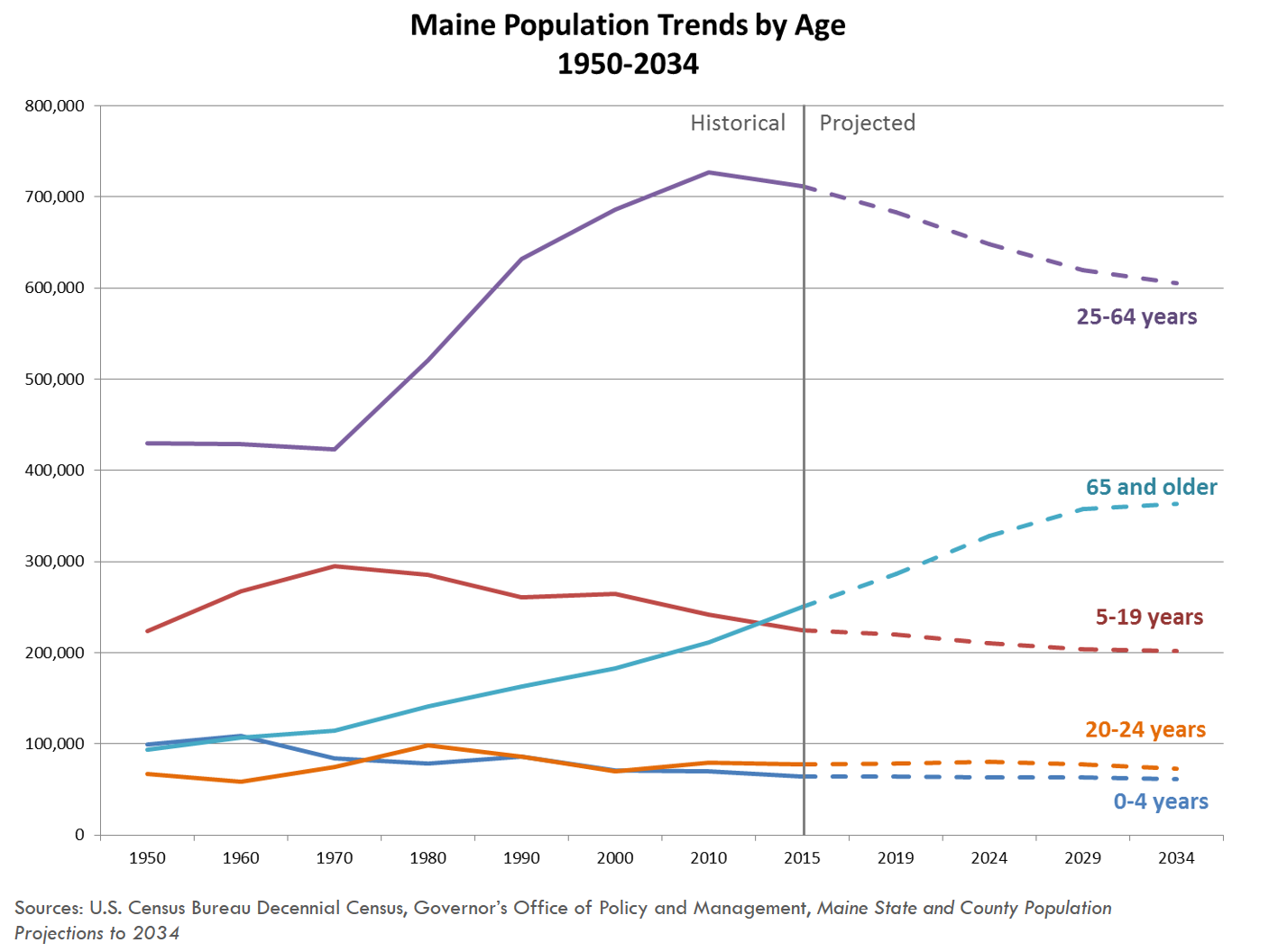 The prime working-age population is declining and Maine has the oldest median-age of any state in the nation.
Source: US Census Bureau and Maine Dept. of Labor
[Speaker Notes: Maine no longer has positive natural change.  This trend is expected to continue as baby boomers advance in age.
The prime working-age population is declining and Maine has the oldest median-age of any state in the nation.
More Mainers are aging in place
Some will continue driving which may increase crashes
Others will seek transportation services but will they be available?
Autonomous vehicles may be part of solution
Economy will need to change to adapt to older population
Potential for new pedestrian- and transit- friendly housing]
How important is the trend of an Aging Population in shaping the future of transportation in Maine?
Not Important
Less Important
Important
Very Important
Extremely Important
6
Labor Market/Low Unemployment
Record Low Unemployment
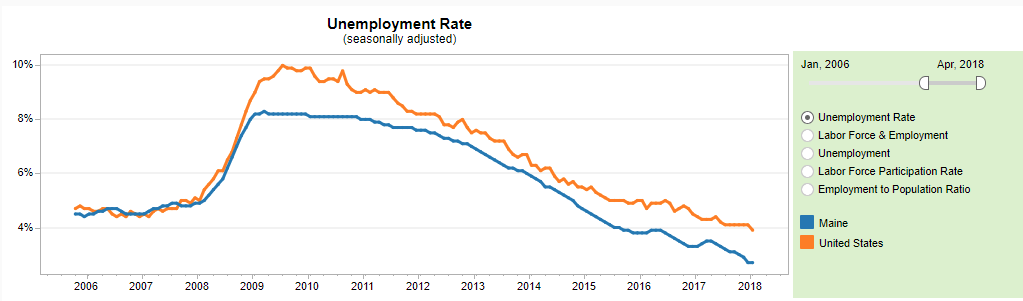 Center for Workforce Research Maine Dept. of Labor www.maine.gov/labor/cwri
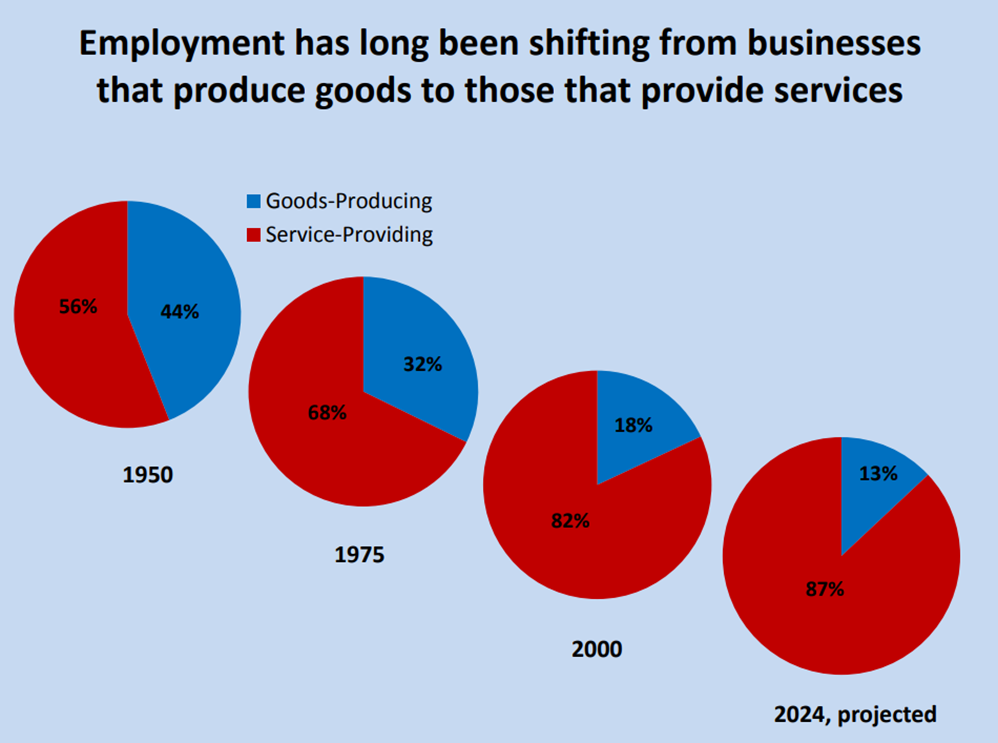 What’s happening
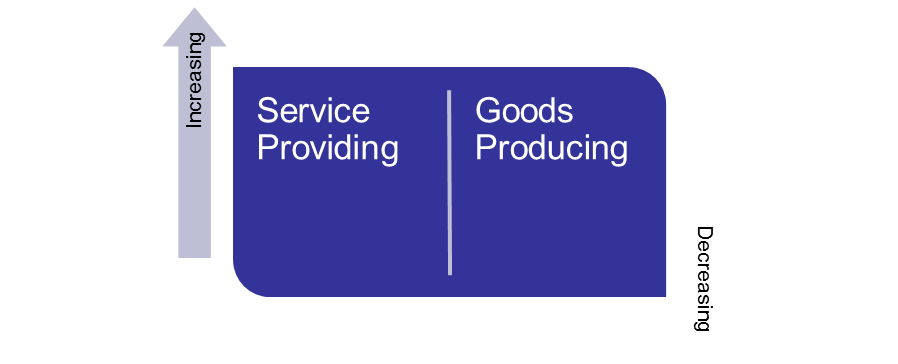 How important is the trend of the Labor Market/Low Unemployment in shaping the future of transportation in Maine?
Not Important
Less Important
Important
Very Important
Extremely Important
8
Global Trade/Freight Movement
Projected growth 2-3%/year over next 30 years
Freight flows expected to grow 56% by tonnage and 91% in value by 2045
Maine is capitalizing on niche markets





Ability to be a big player with geographic location
Trucks will still dominate freight movement in and out of Maine
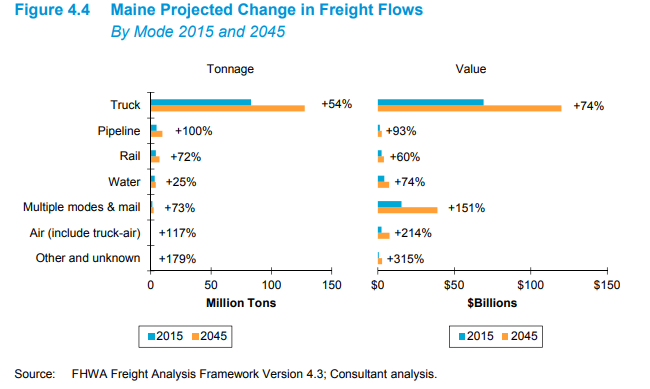 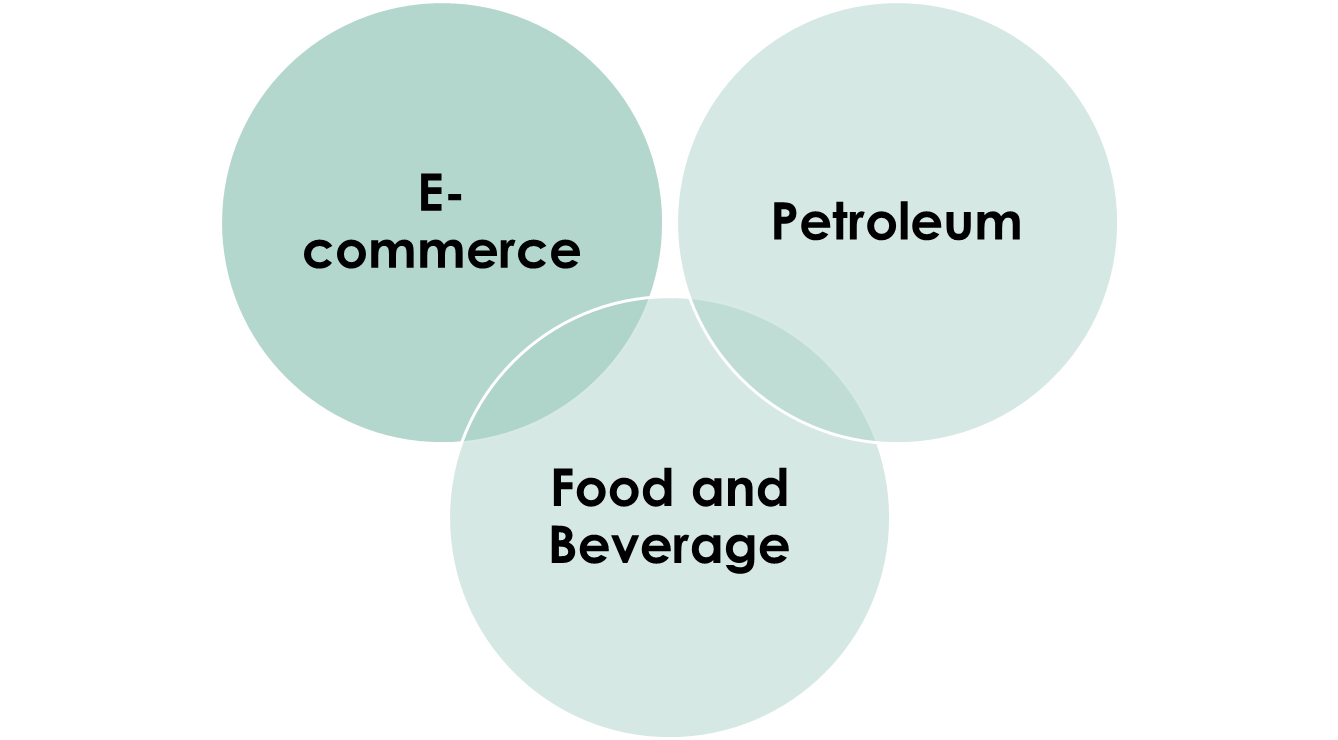 9
How important is the trend of Global Trade/Freight Movement in shaping the future of transportation in Maine?
Not Important
Less Important
Important
Very Important
Extremely Important
10
Urbanization/Shifting Population
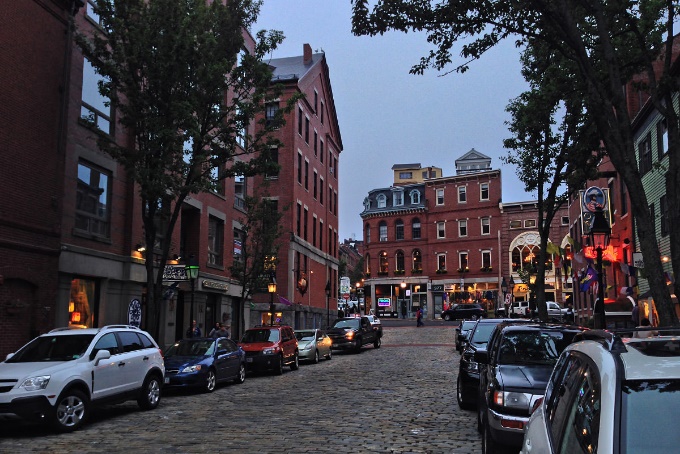 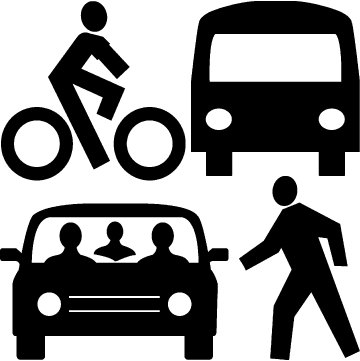 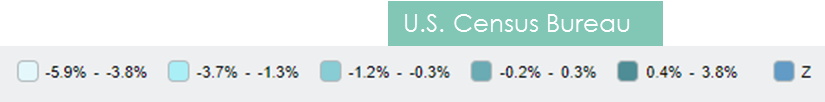 [Speaker Notes: May increase regional congestion.]
How important is the trend of Urbanization/Shifting Population in shaping the future of transportation in Maine?
Not Important
Less Important
Important
Very Important
Extremely Important
12
Tourism
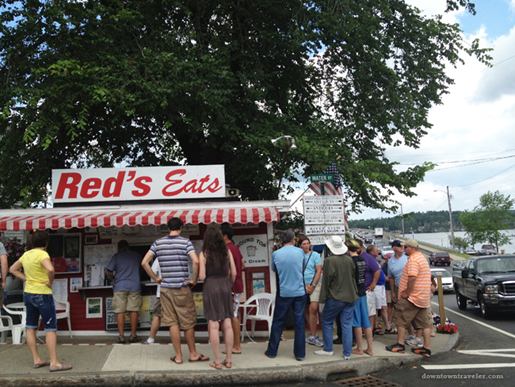 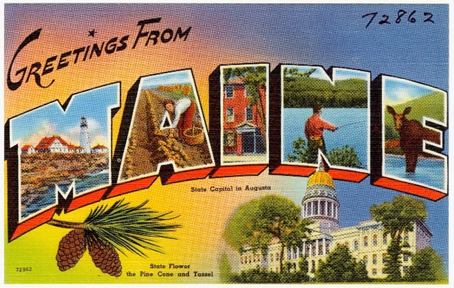 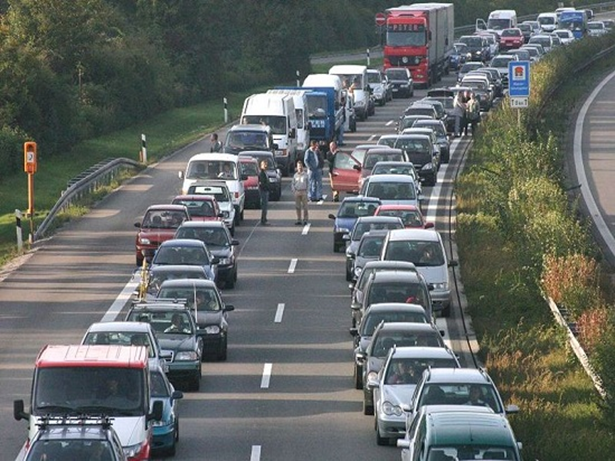 [Speaker Notes: May increase seasonal congestion.]
How important is the trend of Tourism in shaping the future of transportation in Maine?
Not Important
Less Important
Important
Very Important
Extremely Important
14
Technology
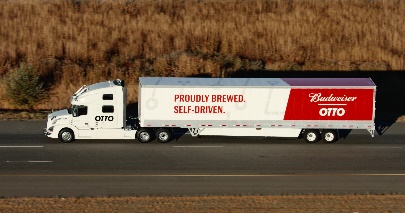 There has been an automated beer delivery and automated Lyft trips
Automated vehicles, artificial intelligence, and blockchain technology could hit their tipping point within 10 years, continuing to drive smart cities and shared mobility
Otto delivers beer automatically
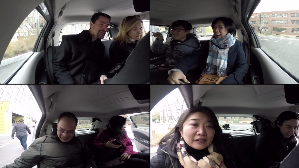 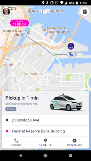 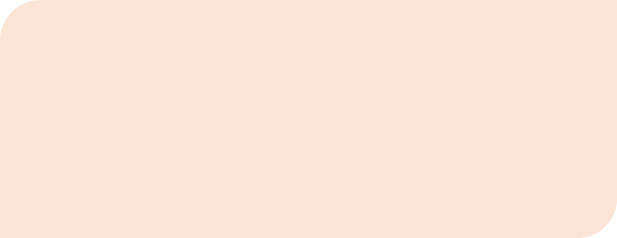 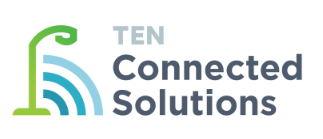 Cities in Maine  are already getting smarter
Automated Lyft in Boston’s Seaport
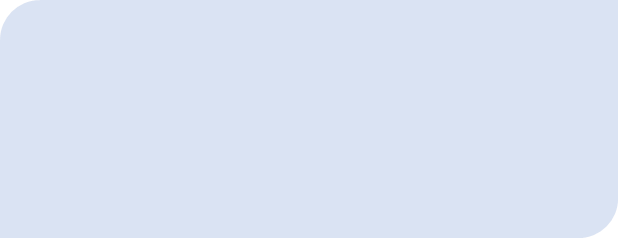 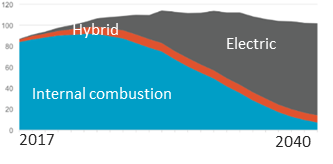 Investment in automated vehicles should continue at a rapid pace, while the electric vehicles market share is continuing to grow
Smart street lights in Maine 
cities and towns
The majority of new vehicles sold in 2040 could be electric
Source: Loup Ventures, Bloomberg New Energy Finance 2017
[Speaker Notes: Technology has ability to revolutionize transportation, but:
-Most of the research has been focused on urban (not rural) areas
-There are privacy concerns
-Mainers may not want to be at the forefront of this revolution (or even open to some of it at all)]
How important is the trend of Technology in shaping the future of transportation in Maine?
Not Important
Less Important
Important
Very Important
Extremely Important
16
Safety
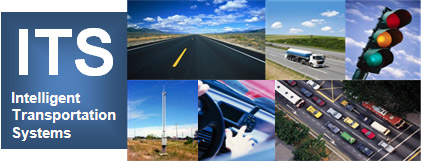 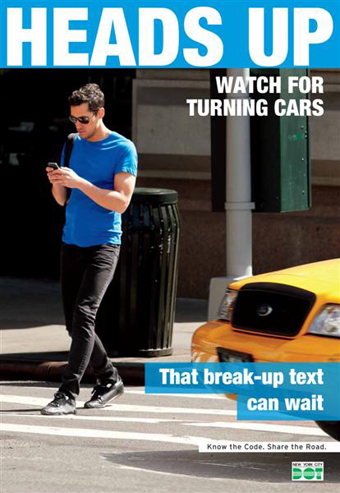 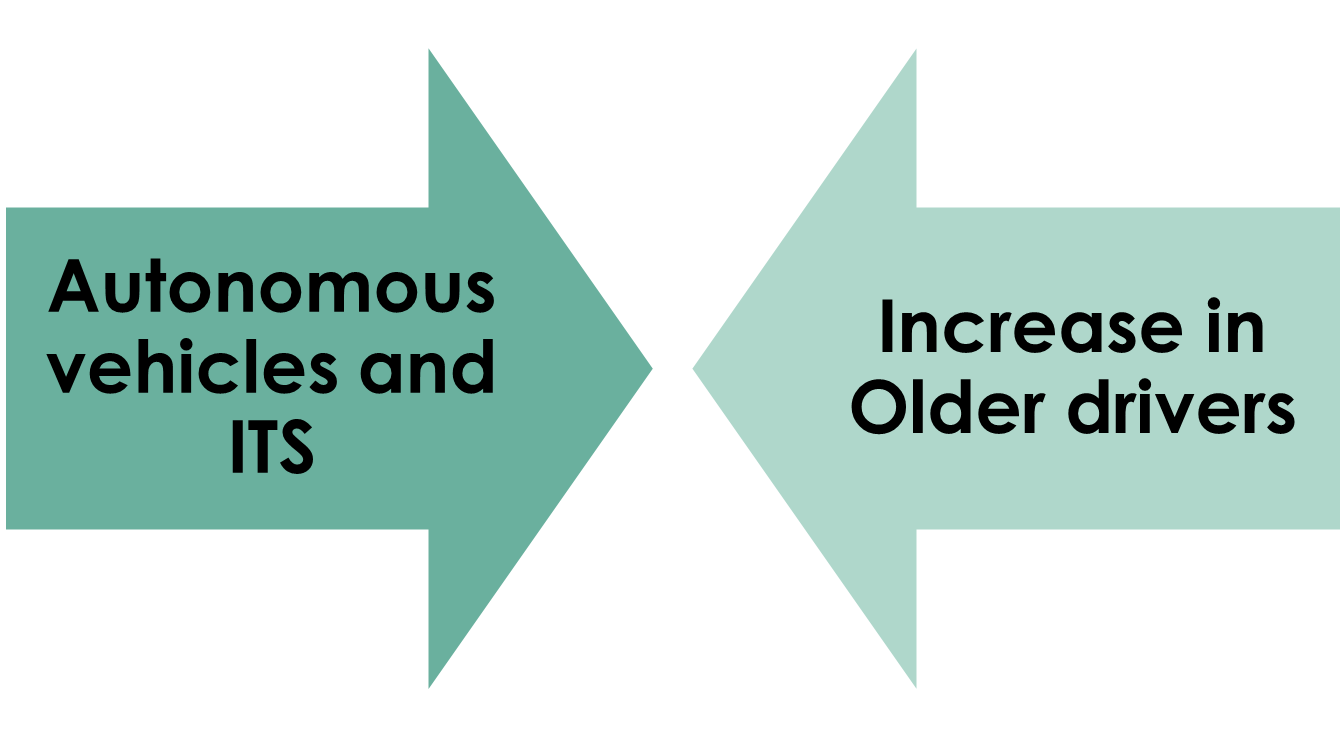 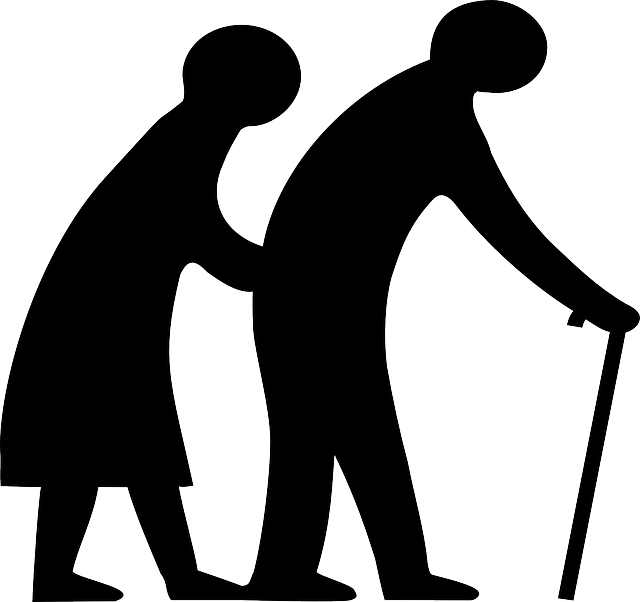 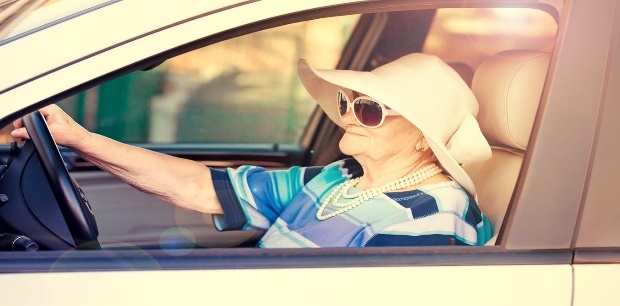 [Speaker Notes: With technological advances in transportation, safety could be vastly improved, crashes and fatalities could decrease dramatically, but with the increase in older drivers, those advances could be challenged.]
How important is the issue of Safety in shaping the future of transportation in Maine?
Not Important
Less Important
Important
Very Important
Extremely Important
18
Climate
Current and Future Risks
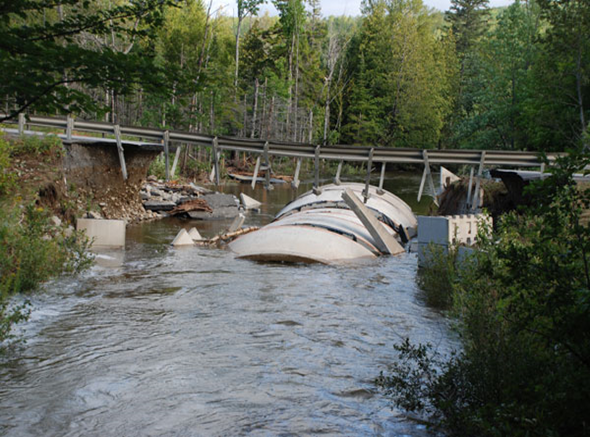 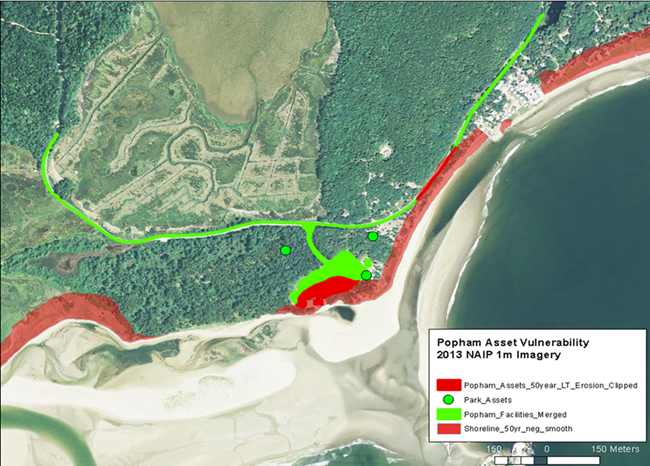 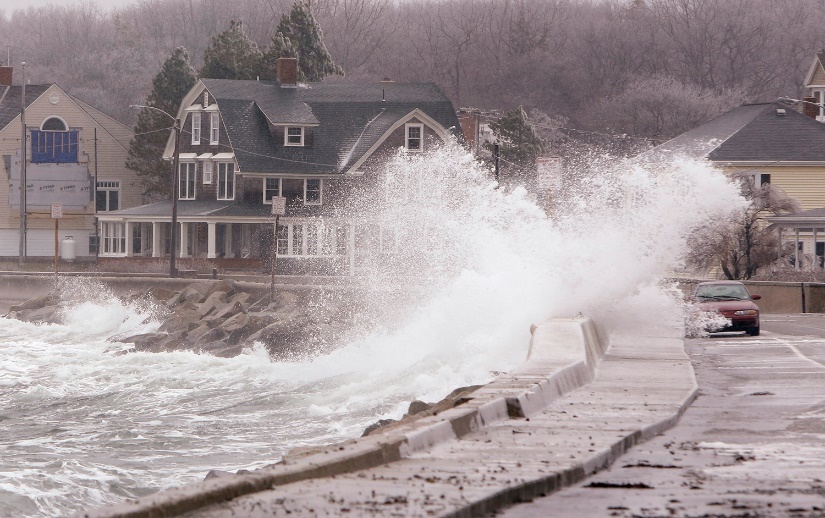 Extreme weather events
Sea Level Rise
Storm Surge
[Speaker Notes: What we found, is that the closer we got to proving the concept of TRAPPD, the less comfortable some of our peers were with considering the less predictable aspects of risk.  This is the “overcoming challenges” part of the outline for this talk.]
How important is the issue of Climate in shaping the future of transportation in Maine?
Not Important
Less Important
Important
Very Important
Extremely Important
20
MaineDOT’s Vision, Goals and Strategies
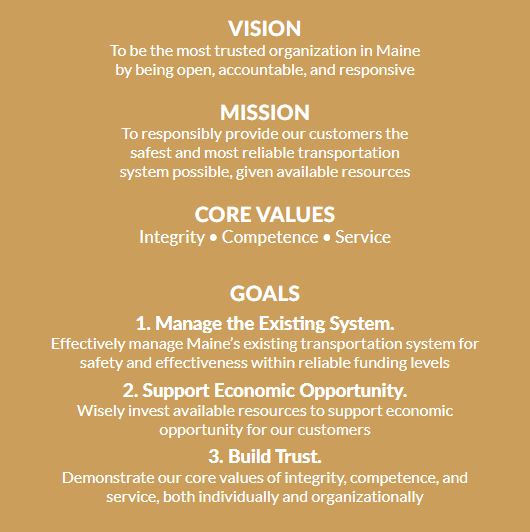 Current Strategies
Maintain and preserve the existing system utilizing asset/performance management strategies
Maximize investments from grants
Partner engagement
Streamline regulatory compliance processes
[Speaker Notes: How do these align or mesh with the transportation trends we’ve identified and what will be the implications moving forward?
How will these trends help shape our goals for the transportation system in Maine?
What sort of gaps do you see?]
Stakeholder Involvement
[Speaker Notes: These are some of the stakeholders we plan to engage with, in addition to the general public.]
Maine LRTP Update Schedule
May
September
July
August
October
June
Develop Background Resources 
Trends | Public Involvement Plan | Requirements | Existing Works
Public & Partner Engagement
Public Survey | Partner Meetings
Develop Draft LRTP 
Public Comment | Final Vision, Goals, and Objectives
Develop Technical Resources
Needs | Strategies | System Performance Report | Performance Management Framework | Refine Vision, Goals, and Objectives
Plan Roll Out
Federal Review | Implementation
23
Feedback/Thoughts?
Are we missing anything?
What is your vision for the future of transportation in Maine?
24
[Speaker Notes: How can MaineDOT prepare in light of all the unknowns?]